DANO MORAL NAS REDES SOCIAIS
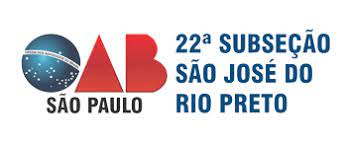 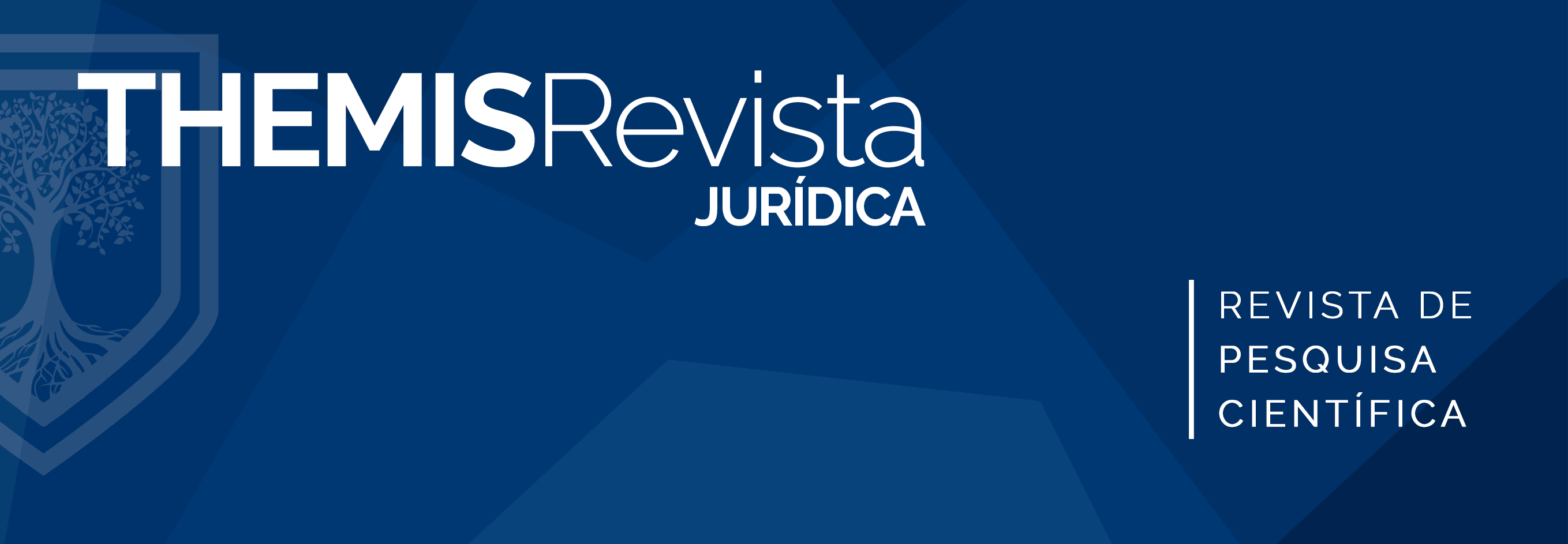 José Affonso Dallegrave Neto
Mestre e Doutor pela UFPR
Pós-doutor pela FDUNL (Portugal)
LIBERDADE DE EXPRESSÃO NAS REDES SOCIAIS EM CONTRAPOSIÇÃO AO DIREITO À HONRA E À IMAGEM DA EMPRESA.
“O fato, por si só, de a empregada emitir opinião pessoal nas redes sociais sobre a qualidade da alimentação fornecida pela empresa(...) não configura gravidade suficiente a ensejar dispensa por JC. Ao contrário, a conduta da Rcte insere-se no exercício do direito de liberdade de expressão de opinião e pensamento, assegurado constitucionalmente no art. 5º, IV, da Carta Política de 1988." 
(TST, AIRR-2361-81.2015.5.02.0034, 7ª T., DEJT 29/06/2018)
Comentários da Refeição FornecidaJUSTA CAUSA. REDES SOCIAIS ELETRÔNICAS.
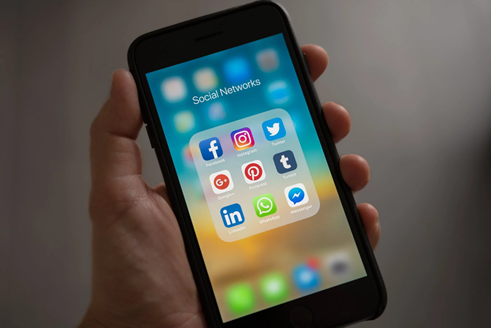 Comentários inseridos de forma espontânea pelo empregado. 
Conteúdo negativo ao empregador. Perda de fidúcia. 
Falta grave comprovada. 
(TRT-10 RO 0000164- 34.2019.5.10.002. DJ: 4/12/2019)

objeto social da empresa: atividade de restaurante

Opinião # comentário doloso
DANO MORAL PLEITEADO PELO EMPREGADO. 
Para o deferimento de indenização de dano moral é necessário provar o dano direto e específico sofrido pelo trabalhador. Se o comunicado de dispensa publicado em redes sociais não fez referência expressa à trabalhadora, não há como falar em dano a sua esfera imaterial individual. (TRT 1ª R.; ROT 0100835-96.2019.5.01.0027; 3ª. T; DEJT 26/02/2022)
DIVULGAÇÃO EM REDE SOCIAL DE DADOS PRIVADOS DO RECLAMANTE              1. O pedido de indenização por danos morais decorreu da indevida divulgação, em rede social, de lista com nomes de funcionários, dentre os quais figurava o nome do reclamante, tornando públicos dados privados, tais como o fato de que seriam dispensados, as respectivas datas de admissão e remunerações percebidas.  2. A conduta da empresa foi ilícita porque, ainda que a reclamada não tivesse autorizado a divulgação da referida lista, era a única responsável pela preservação das informações nela contidas. 
(TST-RR-118-55.2013.5.09.0127, 6ª. T., julg: 6/12/2017, Min. Kátia M. Arruda)

*Art. 932, III, CC = longa manus
REDES SOCIAIS: *dados de nov/2021
Facebook = 2,90 bi usuários
BR: 148 Mi no FB e 99 Mi bi IG
Brasileiros gastam 3h40min/dia nas redes sociais (98% celular)
Smartphone = símbolo da 4ª. Rev. Ind.

sociedade atomizada, exibida e ansiosa
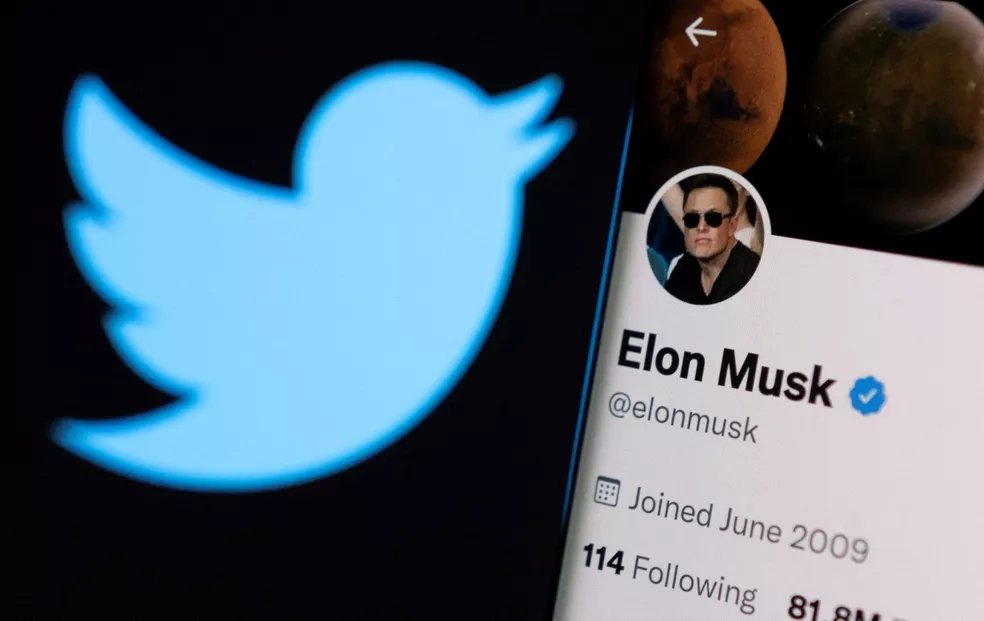 PESQUISAS

Universidade de Harvard = 47% do tempo fazem algo c/ pensamento distante

Instituto britânico Ipsos Mori: “Brasil é o 2º país com pior noção da própria realidade”.

Combinação explosiva: 
 pós-verdade/Fake News + ódio + ansiedade sem noção
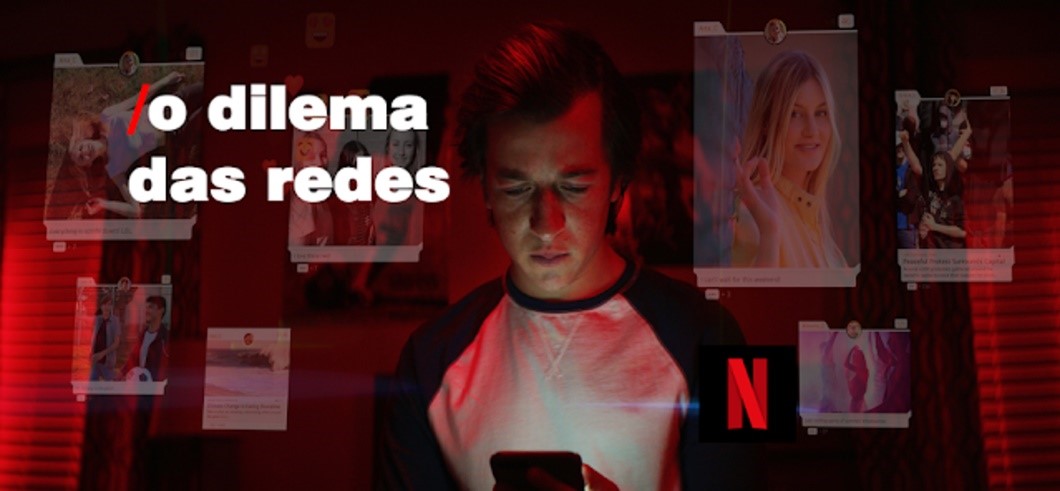 documentário (2020) por Jeff Orlowski 
você é o próprio produto!
dilemas gerados pelos algoritmos e mineração de dados
1 - Lucro das plataformas pelo uso/dados inseridos pelos usuários                                                            
(à revelia ou por “aceite” dos cookies);

2 - Dados individuais < “metadados” (padrões segmentados) ofertados a anunciantes (sem qualquer repasse)
 
    Casos especiais de monetização; 
Youtube: 1000 inscritos + 4000 hs pública (12 m); 
IG: 10.000 seguidores + conta comercial =  ferramenta/monetização;
3 – Direcionamento dos acessos (cf perfil/usuário) gerando:
 grupos extremistas, 
facilitação de fake news e 
vício digital; 


Adição = gratificação imediata + incapacidade de controle
Bibliografia: “Capitalismo de vigilância” (Zuboff, 2019); Big tech (Morozov, 2018); “Governamentalidade algorítmica” (Rouvroy, 2015); “Inteligência artificial”  (Kai-Fu-Lee, 2019).
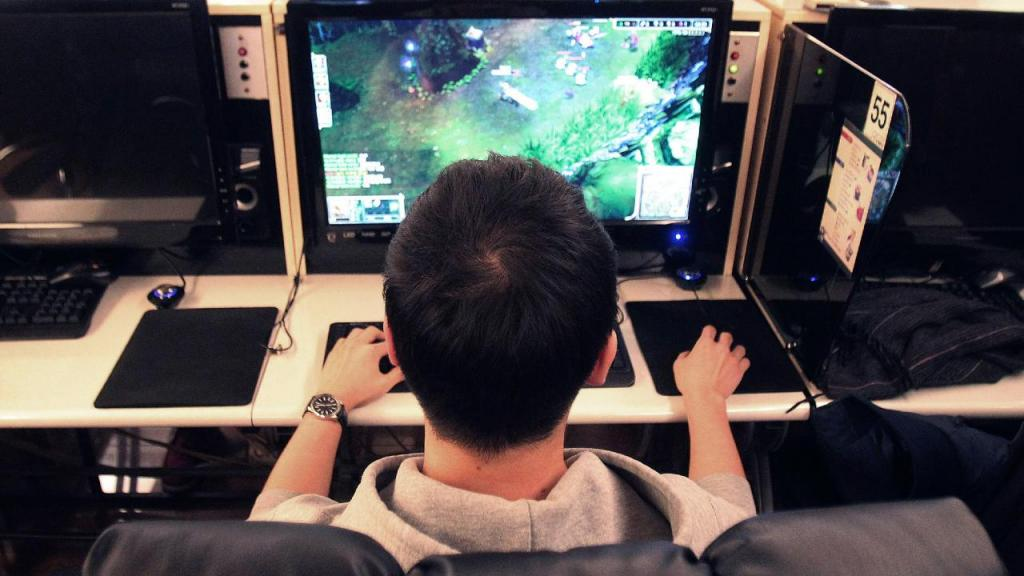 FINALIDADE DAS REDES SOCIAIS:
interação social; 							
 pesquisa; 									                                       
comércio e avaliação/bens; 							
relações institucionais; 							
movimentos políticos;
Manuel Castells: “A sociedade em rede” (década de 1990): 				            
”nem todas as pessoas do mundo participam das redes, mas o mundo inteiro se vê afetado por elas”

rede = conj. de nós (hubs) interconectados com centros de maior fluxo;
Os nós agregam dados e intermediam relações até então inexistentes;
Economia e informação colaborativa (*IG: angariar cliente)
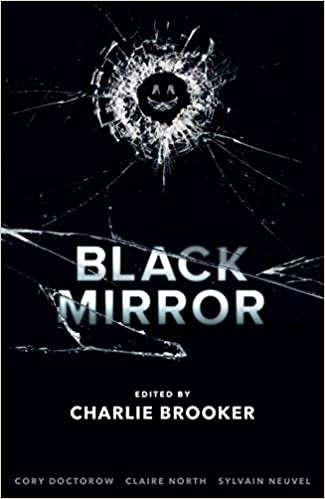 SUCESSO NAS REDES SOCIAIS:

   “atitude de presença” = 
    protagonismo: conteúdo, controvérsia e  engajamento

jogo linguístico em movimento 
     Wittgenstein: “conj. da linguagem e ativs c/ as quais está interligada”.

cultura do cancelamento de influencer  

Redação sedutora;
Compreensão do algoritmo:  






Tudo nos primeiros minutos;
Importa tornar-se visível: 
    beleza, humor, ativismo, fofoca, conteúdo.
Minha rede:  IG 23.000 x Reels 12 mil views
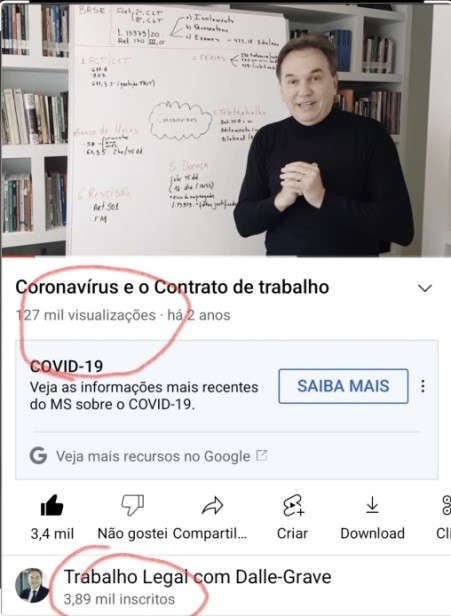 Youtube – 3.890 seguidores;
Março/2020: “Coronavírus e o CT” 
127 mil views
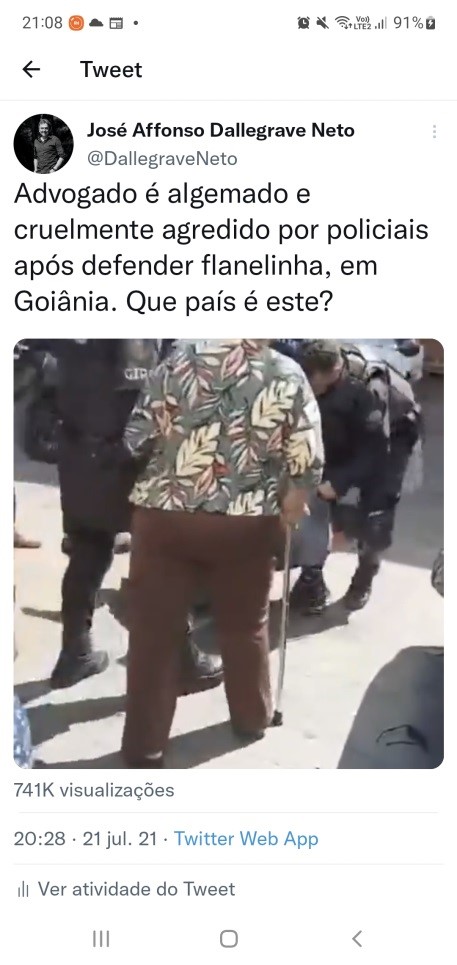 Twitter – 1065 seguidores: 
21/7/2021 - vídeo advogado/PM 
741 mil views


nem toda repercussão bela é sublime (Kant)
Dano moral nas redes sociais?

Há agravamento cf n./seguidores?

APELAÇÃO CÍVEL. INSTAGRAM. XINGAMENTOS. 1.2. Evidenciada clara ofensa à honra subjetiva da apelante, chamada de mal-amada agregada ao comentário de é falta de..., fazendo os apelados sinal com as mãos indicando sexo e rapariga, atingindo atributos da personalidade da autora. Hipótese em que os insultos à autora perante os milhares de seguidores das redes sociais dos apelados - primeiro apelado com 10.300 seguidores e segundo apelado com 18.300 seguidores no ano de 2019 - intensificam as lesões  e agravam o dano. Indenização no valor em R$2.000,00 para cada réu. (TJDFTm Ac. 1353614, 07045071820198070004, 5ª T. Cível, DJE: 30/7/2021)
Colisão: liberdade de pensamento x ofensa à honra
Vedação do ANONIMATO

identificar/responsabilizar ofensores;
livre expressão não significa impunidade!
 Marco Civil da Internet reitera que o usuário se identifique                      (Lei 12.965/14)

art. 5º, XIV da CF: “assegura o acesso à informação e resguarda o sigilo da fonte, qdo necessário ao exercício profissional.” 

informante/denunciante  = dto à preservação da identidade, exceto relevante interesse público (L. 13.608/18)
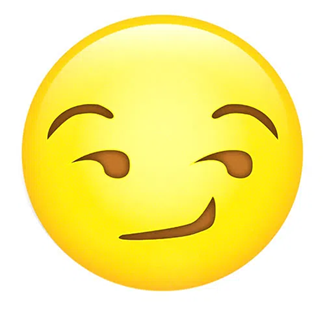 Jurisprudência: defende a licitude da denúncia anônima só p/ procedimentos investigativos preliminares, devendo ser reforçada por outros indícios (AP 530/MS, 1ª T, STF, julg: 09/09/2014)

O simples acolhimento da delação anônima permitiria o denuncismo inescrupuloso contra desafetos, 
     impossibilitando:
eventual denunciação caluniosa (CP, art. 339), 
dto/resposta proporcional ao agravo (art. 5º, V, CF)
indenização civil (art. 5, X, CF).
Em resumo, o anonimato: 

a) é vedado p/ manifestações intencionais na web     (vg: comentários e compartilhamento de notícias e fake news)

b) é protegido como: 
zelo à privacidade (art. 5º, X); 
tratamento de dados (LGPD); e 
denúncias anônimas (L. 13.608/18)
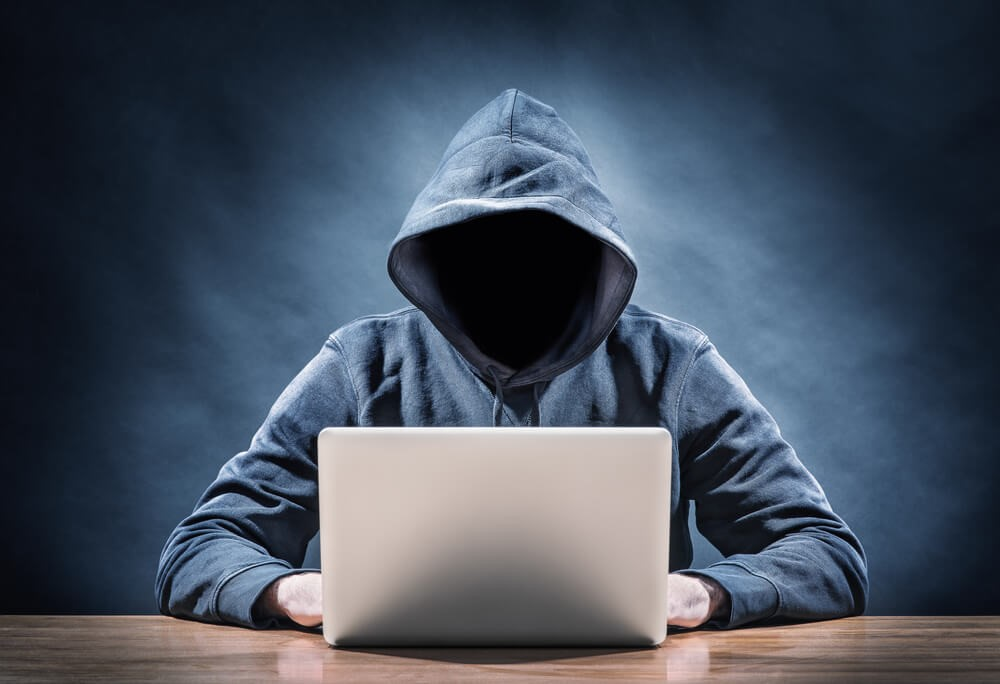 DIVULGAÇÃO DE CRÍTICA AO EMPREGADOR EM REDE SOCIAL.
 A CF garante a liberdade de expressão, vedando a prévia censura. Em mesmo patamar, assegura reparação, veda o anonimato e reconhece o direito de resposta. Com isso, estabelece que o exercício da liberdade de expressão condiciona-se à responsabilidade. 
Divulgação em rede social tem potencial de atingimento de milhões de pessoas, sem contar as infinitas republicações. Uma vez lançada no ambiente virtual, a palavra não mais se cala. Os efeitos de crítica contundente ao empregador, que não se estriba, sequer, em confiável veracidade, impedindo ao agredido direito de resposta, ensejam a quebra da fidúcia do contrato.
(TRT-2ª R., 9ª T., ROT1000818-72.2014.5.02.0321, DEJT: 27/03/2015)
Neminem laedere:

Dano moral por:
ato ilícito  ou  exercício abusivo de direito
Evolução do conceito de dano moral:

a) pretium doloris + não suscetível de valoração econômica
          Savatier:  qualquer sofrimento humano não causado por uma perda pecuniária

b) violação a direito de personalidade (Alemanha)   		                                       Art. 1º, III, CF: A Rep.do BR tem como fundamento a dignidade da PH;

c) lesão a um interesse existencial concretamente merecedor de tutela - *N. Rosenvald
numerus clausus ou exemplificativo?

Espécies:  
    dano à imagem; estético; biológico, existencial, etc;
PROCESSUAL CIVIL. PUBLICAÇÃO VEICULADA EM REDE SOCIAL –   
                          
(...) 3. Sobre o acidente, assim se expressou o réu no Instagram: “O motorista, irresponsável e não civilizado, Francisco Vieira dos Santos, de 81 anos, me atropelou tentando passar por cima de mim. Peço que divulguem, extensivamente esse texto e essa foto, com o intuito de conscientizar as pessoas e tentar melhorar a paz no trânsito [...]. E complementa: Divulguem a cara desse filho da puta![...] Divulguem a cara desse desgraçado por favor, quero ele em todos os celulares de Brasília!   (...) 
 
4. Neste caso, constata-se que o réu extrapolou seu direito de livre manifestação, (...) chegando a incitar outros a compartilhar tais mensagens, mas não com o intuito de conscientizar, mas sim de prejudicar o autor, destilando ódio com palavras de baixo calão. 

A alegação do réu de que o “filho da puta” não foi destinado ao autor, mas sim a ele mesmo, é falaciosa e vai de encontro à inteligência humana. 
(TJDFT, Ac. 1365617, 07065473620208070004, 3ª T. Recursal, DJE: 1/9/2021)
Case: Dep. Eduardo Bolsonaro e jornalista Miriam Leitão – abril/2022
dois partidos pedem cassação pelo tweet postado:
contexto: gravações/STM atestam práticas de tortura
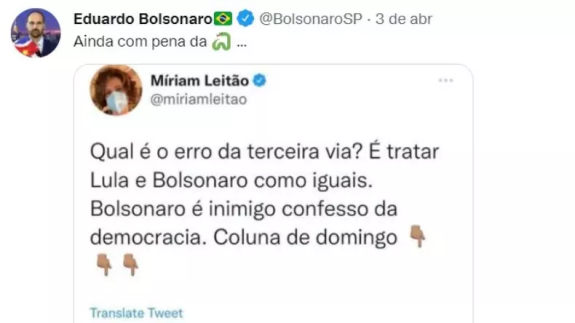 Mero desabafo, relato de fatos ou ofensa excessiva?
DANOS MORAIS. INSATISFAÇÃO COM ATENDIMENTO MÉDICO. Ofensas em publicação nas redes sociais, citando o nome completo do profissional. Mero relato dos fatos. Danos morais não configurados. (JECPR; RInomCv 0000249-60.2020.8.16.0120; Nova Fátima; 3ª. T. Recursal; DJPR 23/03/2022)

MANIFESTAÇÃO DE OPINIÃO EM REDES SOCIAIS. JUSTA CAUSA. Comprovado que a manifestação do trabalhador nas redes sociais não se tratou de ofensa pessoal, mas simples desabafo pessoal, sem a utilização de palavras de baixo calão, acrescido ao fato de que foram poucas "curtidas" e nenhum comentário depreciativo, conclui-se que não houve repercussão suficiente para macular a imagem da empregadora. (TRT-15. RO: 0010474-87.2015.5.15.0090, DJ: 06/02/2017)
Doutrina:
O exercício do direito de crítica do empregado nas redes sociais, sem cometimento de crimes e evitando o abuso com a utilização de termos excessivos e insultos, tendentes a afetar o regular funcionamento da organização ou o correto cumprimento do contrato, é pleno, dada a importância da liberdade de expressão no Estado Democrático e a preservação do direito de identidade do empregado.
 
MELLO, Cristiane. Direito de crítica do empregado nas redes sociais e a repercussão no CT. SP: 2015, LTr, p. 125
O problema da má-interpretação das mensagens
Erik Pepper (Prof. Univ. S. Fco) =  

“textos digitais são formas de comunicação assíncronas, com ausência de linguagem corporal e entoação, o que dificulta a interpretação e o impacto emocional do discurso.”

fábula do travesseiro de penas
Livro de Tiago (3:9) -  a língua bendiz ou amaldiçoa
    vg: leme da nau;  incêndio x pequena fagulha
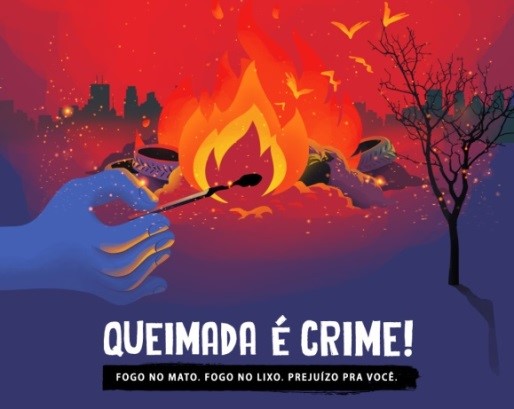 Crimes contra a honra
Código Penal: calúnia (art. 138), difamação (art. 139) e injúria (art. 140)
Honra objetiva e subjetiva 
vida pública e vida privada
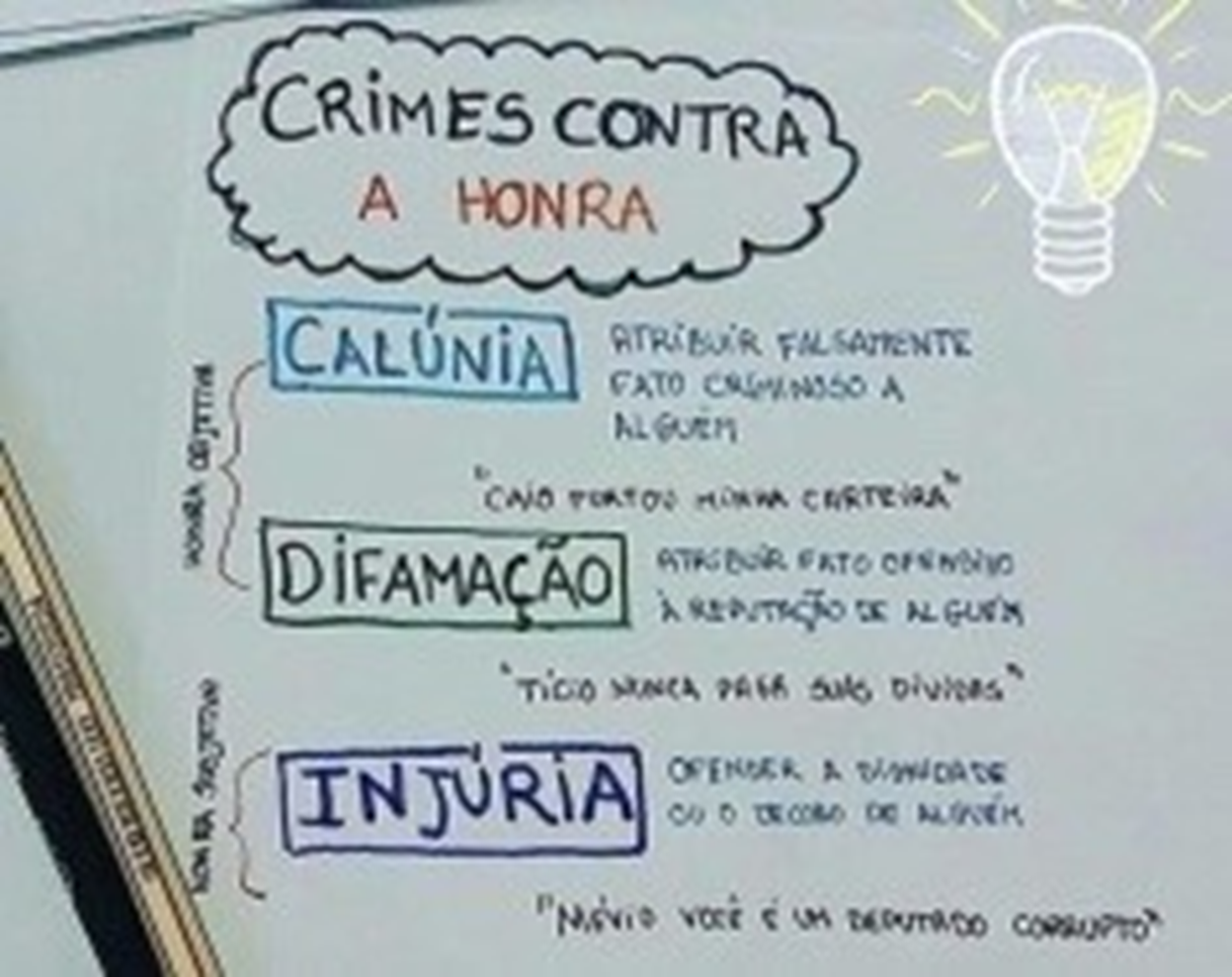 STJ divulgou teses sobre crimes contra a honra (08/2019)*destaque para as de n. 1, 6, 7 e 12 1) Para a configuração dos crimes contra a honra, exige-se a demonstração mínima do intento positivo e deliberado de ofender a honra alheia (dolo específico), o denominado animus caluniandi, diffamandi vel injuriandi.6) Não se admite a exceção da verdade quando o excipiente não consegue demonstrar a veracidade da prática de conduta criminosa do excepto.
7) Expressões eventualmente contumeliosas (ofensivas), quando proferidas em momento de exaltação, bem assim no exercício do direito de crítica ou de censura profissional, ainda que veementes, atuam como fatores de descaracterização do elemento subjetivo peculiar aos tipos penais definidores dos crimes contra a honra.12) A imunidade em favor do advogado, no exercício da sua atividade profissional, insculpida no artigo 7º, § 2º, do Estatuto da OAB (Lei 8.906/1994), não abrange o crime de calúnia, restringindo-se aos delitos de injúria e difamação*. *(STF, HC nº 84.446, 1ª Turma, DJ de 25/02/05)
Mitigação da proteção à honra de pessoas públicas

“ENTREVISTA CONCEDIDA POR ADVOGADO COM REFERÊNCIA CRÍTICA A JULGADOS. 2. Críticas à atividade desenvolvida pelo homem público, in casu, o magistrado, são decorrência natural da atividade por ele desenvolvida e não ensejam indenização por danos morais quando baseadas em fatos reais, aferíveis concretamente. 3. Respaldado nas disposições do § 2º do art. 7º da Lei 8.906/1994, pode o advogado manifestar-se, qdo no exercício profissional, s/ decisões judiciais, mesmo que seja para criticá-las. O que não se permite, até porque nenhum proveito advém para as partes representadas pelo advogado, é crítica pessoal ao juiz.”. (STJ, Resp n. 531.355/MT,  3ª T.,Dje: 19/12/08).
CIVIL. RECURSO ESPECIAL. OFENSA À HONRA. Político de grande destaque nacional acusado de manter relação extraconjugal com adolescente, da qual teria resultado uma gravidez. O Acórdão afastou a pretensão, sob entendimento de que pessoas públicas têm diminuída a sua esfera de proteção à honra. Inaplicabilidade de tal tese ao caso, pois comprovada a inverdade da acusação.

– A redução do âmbito de proteção aos direitos de personalidade, no caso dos políticos, pode, em tese ser aceitável qdo a informação, ainda que de conteúdo familiar, diga algo sobre o caráter do homem público, pois existe interesse relevante na divulgação de dados que permitam a formação de juízo crítico por parte dos eleitores. Porém, nesta hipótese, não se está a discutir danos morais decorrentes da invasão de privacidade do político, mas danos morais em vista de uma alegação comprovadamente falsa. (STJ, Resp n. 1025.047/SP, 3ª T., Dje: 5/08/08)
Bravatas = arrogância, pretensão de alto-bravura, altivez.

“De acordo com os autos, a parte autora ajuizou uma ação de indenização por danos morais contra irmão após se sentir ofendida por conta de mensagens enviadas via Whatsapp a um irmão comum às duas partes. O relator da apelação, desembargador Rodolfo Pellizari, pontuou que as ofensas proferidas se deram no contexto de um desentendimento familiar, retratando, antes, uma bravata sua, do que propriamente um ato ilícito a ensejar reparação”. (TJ-SP, Apelação nº 1045055-04.2017.8.26.0602, notícia de janeiro de 2020)
Distinção entre responsabilidade civil e criminal
SUSPENSÃO DE RECLAMAÇÃO TRABALHISTA INDEVIDA.  Art. 935 do CC. “A existência de inquérito policial ou ação penal para apuração de delito supostamente praticado pela reclamante não tem o condão de suspender o trâmite da RT ou a sua execução”. (TRT 13ª R.; AP 0000786-89.2019.5.13.0002; 2ª. T.; DEJTPB 27/01/2022)
OFENSAS EM PLATAFORMA DIGITAL. LIVRE EXPRESSÃO. UTILIZAÇÃO ABUSIVA
 
O acordo e retratação realizados no âmbito penal, que têm efeito de extinguir a punibilidade do ofensor, não é causa impeditiva para o reconhecimento da responsabilidade civil, tendo em vida a independência das instâncias civil e penal, nos termos do art. 935 do CC. 
O dto à livre manifestação de pensamento não é absoluto, devendo estar em harmonia c/outros princípios constitucionais, quais sejam, a inviolabilidade da intimidade, da vida privada, da honra e da imagem das pessoas. 
2.1. Ao magistrado cabe utilizar o princípio da proporcionalidade e ponderar os interesses em conflito e fazer prevalecer aquele que for mais justo ao caso (...) cabível o dever de indenizar por danos extrapatrimoniais. 
     (TJDF; APC 07068.80-79.2020.8.07.0006; Ac. 137.0324; 1ª. T. Cível; PJe 21/09/2021)
DANO EXTRAPATRIMONIAL – 
CLT – REFORMA TRABALHISTA
REVERSÃO DA JUSTA CAUSA. POSTAGEM EM REDE SOCIAL                     O TRT consignou que “a configuração de um único ato faltoso, ainda que grave, sem notícia de nenhuma outra conduta desabonadora ou quanto à aplicação de punições anteriores, não é suficiente para embasar a despedida por JC" e "a empresa não comprovou cabalmente que teve qualquer prejuízo com a referida publicação". (...) A JC aplicada ao trabalhador foi excessiva e desproporcional, especialmente considerando que ele era detentor da estabilidade da CIPA." (TST. ARR:20992- 40.2015.5.04.0221, 7ª T., Rel. Min. Claudio M. Brandao, DEJT 30/06/2021)
Moderna visão do Contrato de Trabalho

obrigações principais
obrigações secundárias
deveres anexos: 
    proteção, lealdade e informação 
	(Antonio M. Cordeiro).
      boa-fé negocial (art. 422, CC);
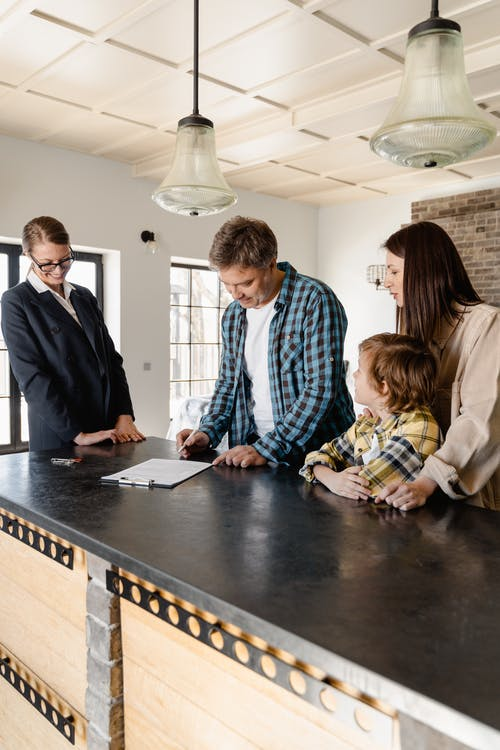 DESLEALDADE. PROFESSORA. JUSTA CAUSA MANTIDA. “Verifico que a Recte agiu com deslealdade ao divulgar para a comunidade, inclusive pais e alunos, ainda que discreta e veladamente, mas no curso do CT com a ré, a sua mudança para a nova instituição de ensino a partir de 2015. Note-se que a Recte permitiu ser fotografada segurando a camisa com o logotipo da nova escola, juntamente com outras professoras. Fotografia esta utilizada nas redes sociais, no facebook". 
(Proc. TST-AIRR-10034-75.2015.5.03.0171 – Ac. 6ª. T., DEJT 16/04/2021)
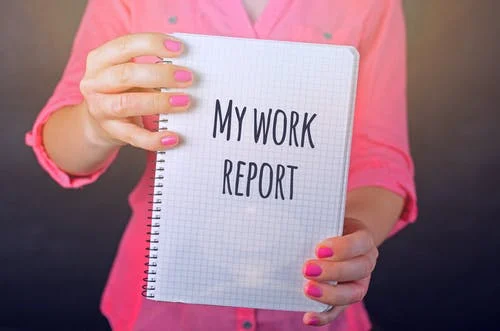 As 2 faces da moeda: 
subordinação x jus variandi
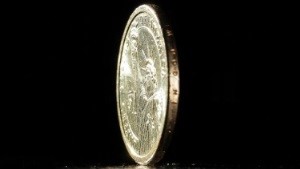 Poder de direção: art. 2º, CLT
comando, fiscalização e disciplina –
Ubi emolumentum ibi onus
Rescisão indireta e por Justa Causa
DANO MORAL INDEVIDO. “Não configura ato lesivo à honra e à boa fama da empregadora, conforme art. 482, k, da clt, comentários genéricos feitos pelo empregado, em sua página pessoal no facebook, sem qualquer referência à empresa. (TRT-1. RO 00100457320145010243. Julg: 04/07/2016)

DANO MORAL DEVIDO. “Havendo prova da prática de ofensa aos direitos personalíssimos da parte autora, é devida a indenização por dano moral, a teor do art. 5º, X, da CF”. (TRT-4 RO 0020203-37.2016.5.04.0017. Julg: 15/05/2019)
PRINCÍPIOS DA JUSTA CAUSA:

nexo causal (CF, art. 5º, II e LV, CF: ninguém é obrigado senão em virtude 					da lei com contraditório e ampla defesa)
imediatidade (perdão)
proporcionalidade (rigor e bis in idem)

    *advertência, suspensão e resolução
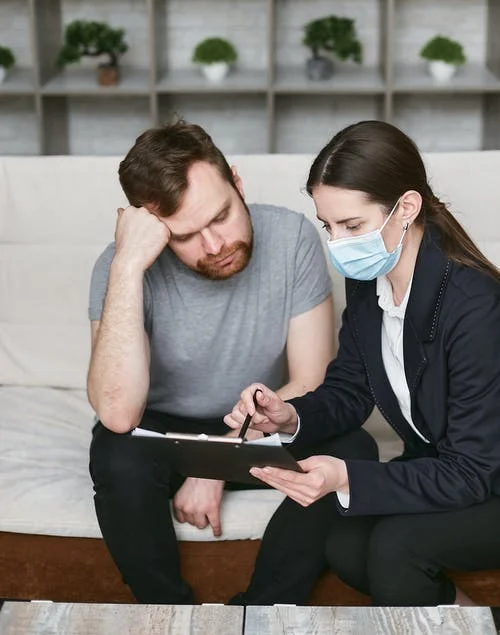 JUSTA CAUSA -  CRITICA À EMPRESA. COMENTÁRIO NA INTERNET -  
Portanto, quando se fala em justa causa e pena disciplinar, quer-se referir ao sentido da importância e intensidade na prática da infração, que é verificada através da proporcionalidade entre ato faltoso e a punição; non bis in idem; arrependimento útil e avaliação da gravidade. Ao demitir por JC o empregado que teceu críticas à conduta empresarial em site de informação na internet, sem observância da necessária gradação da pena, a Rcda exerceu seus poderes empresariais de forma autoritária, ilegal e desproporcional. (TST, RR-207400-63.2009.5.02.0203, 2ª T., DEJT 16/09/2016)

(segue o dano moral do mesmo caso...)
JUSTA CAUSA - INDENIZAÇÃO POR DANO MORAL – 
O ordenamento jurídico celetista prevê a demissão por JC, preconizando, assim, a dispensa em tais moldes dentro do poder diretivo do empregador. Por conseguinte, não é apenas o fato de a empresa dispensar o empregado, mas a atitude abusiva no ato da dispensa que determinará a existência de lesão à honra e à imagem do trabalhador, que deve ser provada. No caso dos autos, é de clareza solar que a atitude da Recorrida foi abusiva e ilícita, sendo evidentes os danos morais causados ao autor, eis que lhe foi imputada injustamente a aplicação de penalidade máxima, afetando, certamente, seus atributos pessoais, como o bom nome, a boa fama, a reputação e a moral, tanto é que buscou a tutela do Estado. Portanto, resta caracterizada a afronta ao artigo 5º, X, CF. (TST, RR-207400-63.2009.5.02.0203, 2ª T., DEJT 16/09/2016)
Conduta extralaboral

eventos corporativos; zona de irradiação do CT
liberdade de expressão x animus nocendi

POSTAGEM DE FOTO EM REDE SOCIAL. JUSTA CAUSA NÃO CONFIGURADA. (...) No caso, conquanto as reclamantes tenham sido fotografadas realizando gesto obsceno, a medida adotada pela reclamada, consistente na dispensa por JC, reveste-se de rigor excessivo. (TRT-11. RO 0000268-55.2016.5.11.0004. Julgamento: 27/11/2017)
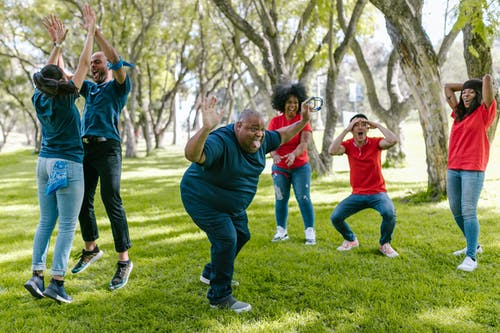 Organizações de tendência
prestigia o pluralismo político, 
a liberdade religiosa e 
o associativismo de classe (art. 1º, V; 5º.VI; 8º, CF)

há poucas profissões com restrições legais: 
     Estatuto/OAB, art. 34 XXV; LOMAN n. 35/79 

Jurisprudência: 

ORGANIZAÇÃO DE TENDÊNCIA (COLÉGIO CATÓLICO). VIOLAÇÃO À LIBERDADE DE MANIFESTAÇÃO DE PENSAMENTO DO EMPREGADO (PROFESSOR DE QUÍMICA). DEVER DE REPARAÇÃO. (TRT-RO, RO n. 0190800-65.2009.5.01.0244, Ac. 7ª T. julg: 24/4/2013)
“Embora a Rcda possa dispensar o empregado, no presente caso, houve abuso desse direito, já que o professor, que era de química e não de religião, contava com uma década de trabalho para a Rcda não tinha registro de má conduta e foi dispensado arbitrariamente após ser retirado desrespeitosamente no meio de uma aula, sequer tendo a oportunidade de despedir-se de seus alunos. E a razão principal para tanto, foi a publicação e venda de seu livro de piadas na livraria terceirizada do colégio, o qual não era utilizado como material didático e nem atentava contra a finalidade principal ou os valores religiosos ínsitos à instituição”. (TRT-RO, RO n. 0190800-65.2009.5.01.0244, Ac. 7ª T. julgado: 24/4/2013)
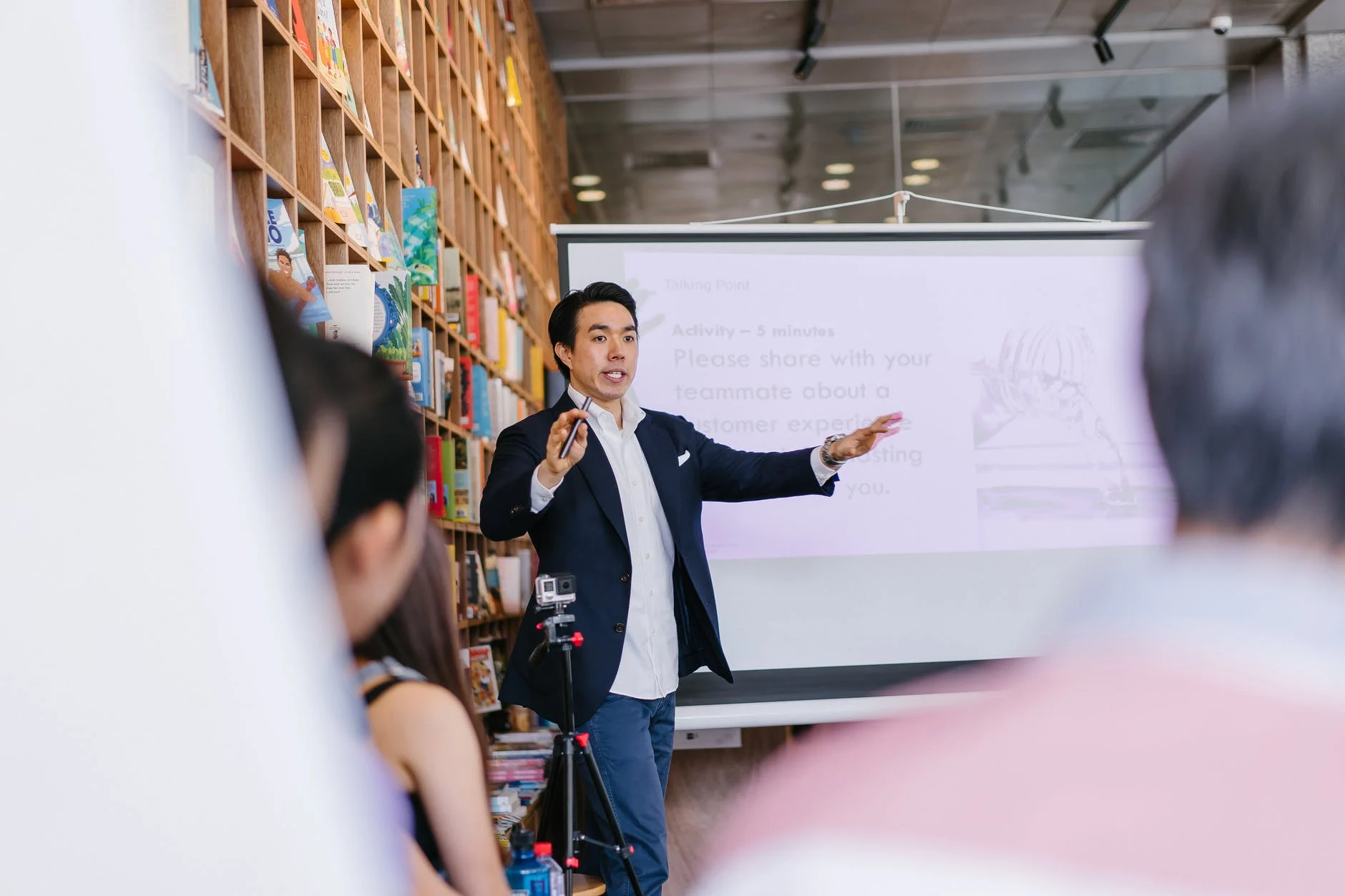 “Os empregados portadores da tendência têm deveres pessoais e éticos resultantes da fidelidade à empresa. Promovem e protegem o interesse do empregador quando estão cumprindo com suas obrigações laborativas e, também, quando estão fora do seu local e horário de trabalho. 

Aqueles que exercem atividades neutras não fazem parte das atividades ideológicas da empresa, portanto, não podem sofrer discriminações". (Cf. MANSUR, Rosana Maria Vieira e BARACAT, Eduardo Milléo. Controle extralaboral. pp. 233-252. Juruá, 2011, pp. 243.)
Uso de imagem – art. 20 do Código Civil:
 
DANO MORAL. DIREITO DE IMAGEM. (...) 4. Consoante se depreende do art. 20 do Código Civil de 2002, o uso da imagem de uma pessoa, sem autorização, para fins comerciais, ainda que não haja ofensa, constitui ato ilícito. (E-RR - 40540-81.2006.5.01.0049, SBDI-1, DEJT 26/04/2013)
Caso especial (pós Reforma Trabalhista): 
 
Art. 456-A: “Cabe ao empregador definir o padrão de vestimenta no meio ambiente laboral, sendo lícita a inclusão no uniforme de logomarcas da própria empresa ou de empresas parceiras...”.
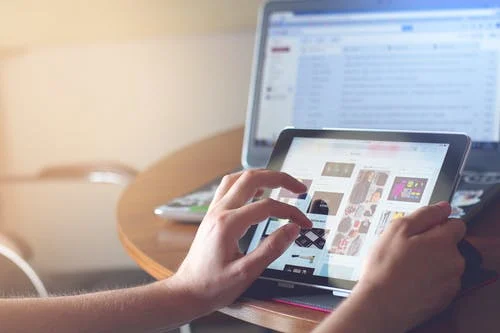 Monitoramento do empregado 

Jurisprudência do TST 
(RR 61300-23.2000.5.10.0013 – 1ª. T, 18/5/2005):

proteção da inviolabilidade (art. 5º, X) alcança só email pessoal/particular 

b) E-mail corporativo = ferramenta de trabalho, sendo vedado o desvio de finalidade;
Condições de validade do monitoramento:

só pode em relação às ferramentas corporativas (email/whatsapp/IG/FB da empresa) 

vedada a discriminação ou vantagem indevida (art. 187, CC; L. 9.029/95);

ciência prévia do regulamento (dever de informação; boa-fé);
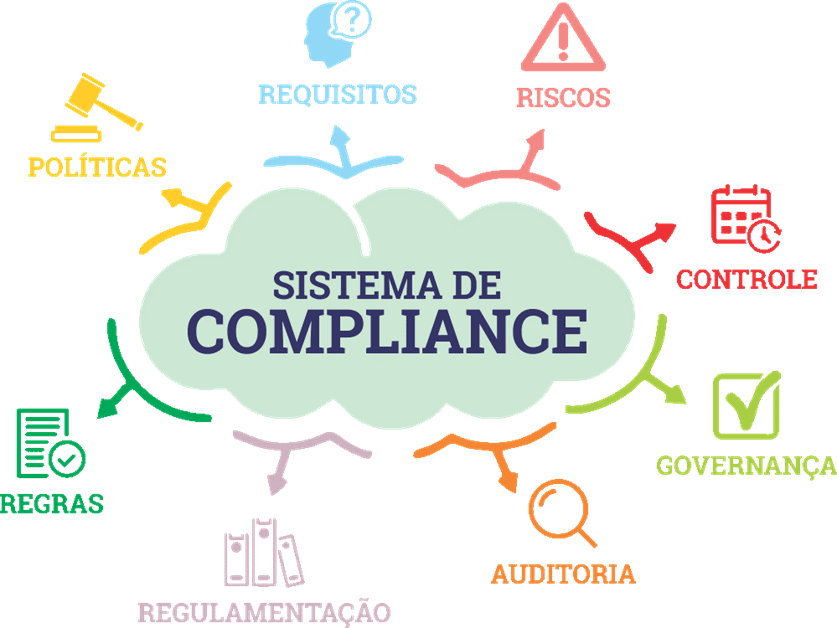 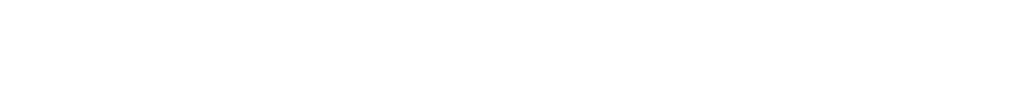 Regulamento da empresa
“O TRT reconheceu a validade da dispensa por JC, uma vez que a não observância da proibição da filmagem e da irregular utilização de celular e postagem de imagens da linha de produção da empresa nas redes sociais, pelo demandante, configura falta grave de acordo com o regulamento da empresa”. (TST; Ag-AIRR 0000500-89.2018.5.14.0141; 1ª. T.; DEJT 18/02/2022)

Houve efetiva “violação de segredo da empresa”? 
(art. 482, g, CLT)
Lei Geral de Proteção de Dados – 
LGPD (Lei 13709/2018)

Regula o tratamento dos dados pessoais 
    e sensíveis das pessoas naturais

Tratamento: toda operação que se refere ao acesso, coleta, armazenamento, transmissão, compartilhamento, registro, uso, classificação, arquivo, alteração e eliminação dos dados pessoais
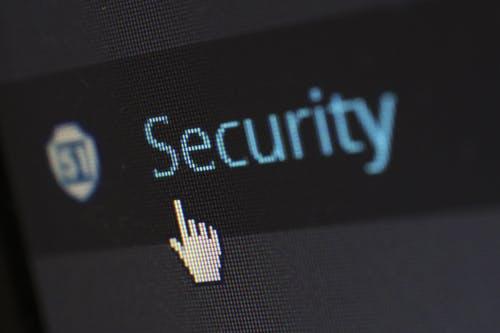 Art. 6º As atividades de tratamento de dados pessoais deverão observar a 
boa-fé e os seguintes princípios:

I-finalidade: (propósitos legítimos e específicos)
II-adequação: (compatibilidade: tratamento x finalidade)
III-necessidade: (tratamento mínimo necessário)
IV-livre acesso: (consulta facilitada e gratuita)
V-qualidade dos dados: (garantia de exatidão)
VI-transparência: (informações claras, observados os segredos comercial e industrial);
VII-segurança: (medidas técnicas e administrativas de proteção)
VIII-prevenção: (medidas p/ prevenir danos do tratamento);
IX-não discriminação: (impossibilidade de tratamento p/ fins abusivos);
X-responsabilização e prestação de contas: (demonstração/cumprimento das normas)
HIPÓTESES DE TRATAMENTO:

Art. 7º O tratamento de dados pessoais somente poderá ser realizado nas seguintes hipóteses:
I - mediante consentimento pelo titular;
II - para o cumprimento de obrigação legal;
III - pela administração pública na necessária execução de políticas públicas; 
IV - por órgão de pesquisa (com anonimização/dados, sempre que possível);
V - necessário p/ execução de contrato ou de procedimentos preliminares;
VI - para processo judicial, administrativo ou arbitral;
VII - para a incolumidade física do titular ou de terceiro;
VIII - tutela da saúde, exclusivamente realizada por profissionais ou autoridades da saúde;
IX – “quando necessário para atender aos interesses legítimos do controlador ou de terceiro, exceto no caso de prevalecerem direitos e liberdades fundamentais do titular que exijam a proteção dos dados pessoais”; 
X - para a proteção do crédito, inclusive quanto ao disposto na legislação pertinente.

Art. 7º, § 4º: dispensada a exigência do consentimento (...) para dados tornados manifestamente públicos pelo titular, resguardados os direitos princípios desta Lei.
Jurisprudência:

AÇÃO CIVIL PÚBLICA. EMPRESA DE GERENCIAMENTO DE RISCOS. 

Obrigação de não fazer. Abstenção de utilizar banco de dados, de prestar e/ou buscar informações sobre restrições creditícias relativas a motoristas de cargas, candidatos a emprego (...) O certo é que referido cadastro, ainda que público, destina-se à proteção do crédito a ser concedido por bancos, particulares e associações comerciais. Não deve ser usado para aferição da empregabilidade do motorista ou da probabilidade de que venha a subtrair as mercadorias transportadas. (...) Embora recente, e em bom momento, a LGPD (Lei 13.709/18) dispõe sobre as diretrizes para o tratamento de dados pessoais (...) 
(TST; E-RR 0000933-49.2012.5.10.0001; SSDI-1, DEJT 25/02/2022)
MANDADO DE SEGURANÇA DO EMPREGADO. HORAS EXTRAS COM IMPUGNAÇÃO DO PONTO. REQUISIÇÃO DOS DADOS GEOLOCALIZAÇÃO DO CELULAR DA EMPREGADA A IMPETRANTE. 
Viola direito líquido e certo da impetrante à sua privacidade, a decisão que determina a requisição ampla de dados referentes à sua geolocalização, em processo no qual ela não autorizou o uso de tais dados sensíveis, (...) além de estar evidenciado, pelas provas documentais e orais já produzidas nos autos principais, que, neles, a controvérsia já pode ser perfeitamente dirimida sem que seja indispensável a utilização de tal tipo de prova. Aplicáveis à espécie os artigos 5º, X, da CF; 7º, I e IX, 11, II e 22, I, da LGPD. 
(TRT 8ª R.; MSCiv 014-68.2022.5.08.0000; Seção Especializada II; DEJTPA 28/03/22)
CONCLUSÃO:

LGPD veio para equacionar: 
    proteção de dados versus livre iniciativa
   (liberdade de expressão x violação à honra)
 
Art. 1º, IV, CF: - A República do Brasil constitui-se em Estado Democrático de Direito e tem como fundamentos:  os valores sociais do trabalho e da livre iniciativa;     
    
  
    EQUILÍBRIO!
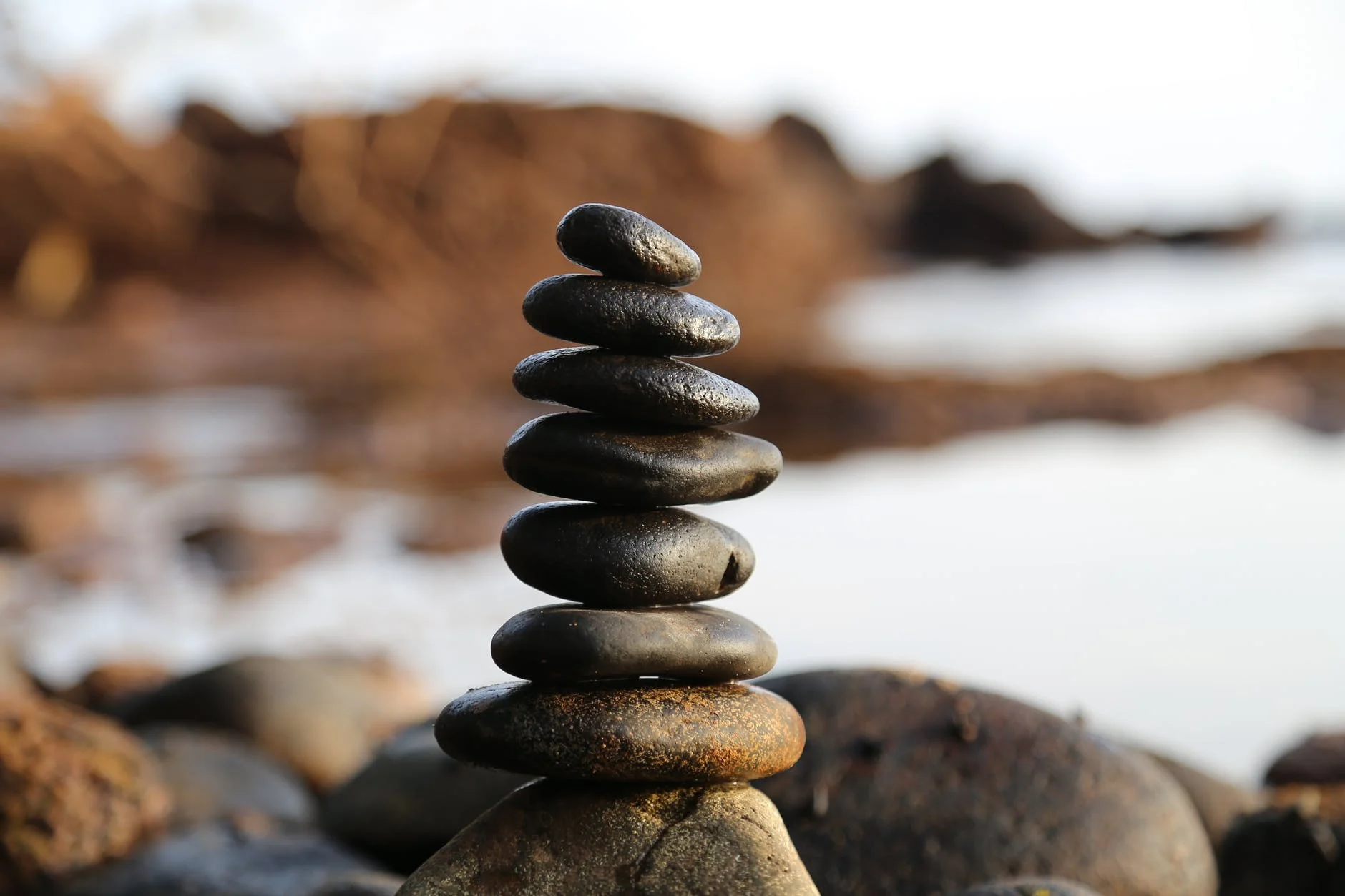 DOSIMETRIA DA INDENIZAÇÃO ARBITRADA:

‘Art. 223-G. Ao apreciar o pedido, o juízo considerará:
I - a natureza do bem jurídico tutelado;
II - a intensidade do sofrimento ou da humilhação;
III - a possibilidade de superação física ou psicológica;
IV - os reflexos pessoais e sociais da ação ou da omissão;
V - a extensão e a duração dos efeitos da ofensa;
VI - as condições em que ocorreu a ofensa ou o prejuízo moral;
VII - o grau de dolo ou culpa;
VIII - a ocorrência de retratação espontânea;
IX - o esforço efetivo para minimizar a ofensa;
X - o perdão, tácito ou expresso;
XI - a situação social e econômica das partes envolvidas;
XII - o grau de publicidade da ofensa.
Art. 223-G, § 1º (tabela de dano moral)
I - ofensa de natureza leve, até 3x o último salário contratual do ofendido;
II - média, até 5x o último salário contratual do ofendido;
III - grave, até 20x o último salário contratual do ofendido;
IV - gravíssima, até 50x o último salário contratual do ofendido.
§ 2º Se o ofendido for PJ, a indenização será fixada com observância dos mesmos parâmetros (....), mas em relação ao salário contratual do ofensor.
§ 3º Na reincidência entre partes idênticas, o juízo poderá elevar ao dobro a indenização.
A prova é do dano (prejuízo) ou do fato (violador de um
 bem jurídico)?

Dano in re ipsa (a coisa fala por si).
DANO EXISTENCIAL - JORNADA EXCESSIVA. O dano existencial não pode ser reconhecido à míngua de prova específica do efetivo prejuízo pessoal, social ou familiar. (...) Demonstrado concretamente o prejuízo às relações sociais e a ruína do projeto de vida do trabalhador, tem-se como comprovados, in re ipsa, a dor e o dano à sua personalidade. 5. O que não se pode admitir é que, comprovada a prestação de horas extraordinárias, extraia-se daí automaticamente a consequência de que as relações sociais do trabalhador foram rompidas ou que seu projeto de vida foi suprimido do seu horizonte. (SDI-1 – PROCESSO Nº TST-E-RR-402-61.2014.5.15.0030, Rel. Min. Vieira de Mello, julgado em 29/10/2020)
POSTAGEM DIFAMATÓRIA DA EMPRESA EM REDE SOCIAL. Não se nega à Recte o direito de expressar seus sentimentos, mas a mesma deve arcar com as consequências de suas manifestações. Ao fazer a postagem "Hoje me senti num Tribunal julgada à prisão perpétua", a Recte comparou a Recda a um tribunal que lhe atribuiu injustamente a pena máxima de prisão perpetua, apenas porque a empresa não concordou em demiti-la... (TRT-2ª Região, 2ª T., ROT-1000445- 41.2019.5.02.0038, DEJT 17/08/2020)
DANOS MORAIS. PESSOA JURÍDICA. A divulgação em redes sociais de grande visibilidade de supostas irregularidades da empresa utilizando redação agressiva à sua imagem, expõe desnecessariamente a empresa. Ademais foi apurado, posteriormente, por meio de inquérito civil que não existiram as tais ilicitudes apontadas. Devida a reparação por danos morais à empresa-reconvinte. (TRT 1ª R.; ROT 0100501-79.2017.5.01.0432; 10ª Turma; DEJT 23/03/2022)

COMENTÁRIOS ULTRAJANTES NA INTERNET. REDE SOCIAL. MANUTENÇÃO DA JUSTA CAUSA. Ao comentar na rede social que a empresa deve ser alvo do Ministério Público para "prender a quadrilha", o funcionário extrapolou seu direito à liberdade de expressão. (TRT-1ª Região, 3ª T., RO-0010683-66.2015.5.01.0051, DEJT 06/10/2016)